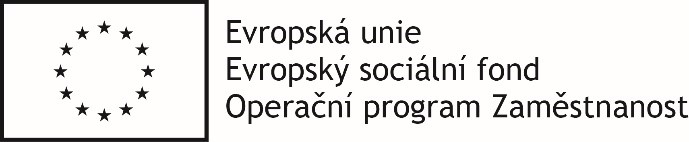 Seminář pro žadatele k 6. výzvě MAS - PODPORA ZAMĚSTNANOSTI II
26. 9. 2018, 8.00 hodin

Kancelář MAS MOST Vysočiny, Náměstí 17, Velké Meziříčí
Program semináře
1. Představení výzvy
2. Podporované aktivity
3. Indikátory
4. Způsobilost výdajů
5. Proces hodnocení a výběru projektů
6. Publicity
7. Postup pro podání Žádosti o dotaci na MAS
8. Zpráva o realizaci
9. Důležité odkazy
Představení 6. výzvy - Podpora zaměstnanosti
Číslo výzvy  684/03_16_047/CLLD_17_03_036 	
Prioritní osa 2 Sociální začleňování a boj s chudobou
Investiční priorita 2.3 2.3 Strategie komunitně vedeného místního rozvoje
Specifický cíl 2.3.1 Zvýšit zapojení lokálních aktérů do řešení problémů nezaměstnanosti a sociálního začleňování ve venkovských oblastech
Vyhlášení a zahájení příjmu žádostí      17. 9. 2018
Ukončení příjmu žádostí                               1. 10. 2018  12:00
Cíl výzvy
podpora zaměstnanosti na území v působnosti MAS Most Vysočiny, dále podpora podnikání, zejména v malých obcích regionu, podpora flexibilních forem práce, podpora stabilizace osídlení v malých obcích.
vznik nových pracovních míst s cílem zvýšení zaměstnanosti 	
pracovní místa u všech typů zaměstnavatelů včetně sociálních podniků, zvýšení zaměstnanosti znevýhodněných osob (snižování rozdílu v postavení žen a mužů na trhu práce, podpora adaptability starších zaměstnanců, zaměstnávání OPZ osob).
[Speaker Notes: Podpora zaměstnanosti by měla přinést zlepšení stávající situace na trhu práce pro znevýhodněné občany, umožnit vznik nových pracovních míst.]
Termíny a alokace
Finanční alokace
Minimální výše způsobilých výdajů:                                                      400.000 Kč
Maximální výše způsobilých výdajů:                                                      1.148.295 Kč
Maximální délka projektu:                                                                          36 měsíců
Nejzazší datum pro ukončení fyzické realizace projektu:              31. 12. 2022

Forma financování: Ex ant, ex post
Zahájení realizace projektu: možné od data podání žádosti (projekt není schválen, riziko nezískání finančních prostředků)
Proces schvalování: cca 5 měsíců
Míra podpory – rozpad zdrojů financování
Oprávnění žadatelé a cílové skupiny
Oprávnění žadatelé:
MAS
 Obce
Dobrovolné svazky obcí
Příspěvkové organizace
Nestátní neziskové organizace
Obchodní korporace
OSVČ
Školy a školská zařízení



Cílové skupiny:
Zaměstnanci
Uchazeči o zaměstnání
Zájemci o zaměstnání
Neaktivní osoby
Osoby se zdravotním postižením
Osoby s kumulací hendikepů na trhu práce
Osoby sociálně vyloučené a osoby sociálním vyloučením ohrožené
Osoby vracející se na trh práce po návratu z mateřské/rodičovské dovolené
Podporované aktivity
Podporované aktivity
Projekt by měl obsahovat aktivitu spojenou s tvorbou nových udržitelných pracovních míst, umístěním na volná pracovní místa či zprostředkováním zaměstnání.
OP 3.1.1 Podpora flexibilních forem práce
OP 3.1.2 Podpora vzniku nových pracovních míst
OP 3.1.3 Podpora adaptability starších zaměstnanců 

(Přesný popis všech podporovaných aktivit naleznete v příloze č. 2 – Podpis podporovaných aktivit.)
Informace o křížovém financování a nepřímých nákladech
Křížové financování
V rámci této výzvy není využití křížového financování umožněno.

Nepřímé náklady
25 % nákladů projektu 
př. Projekt za 400 000 Kč = 300 000 Kč přímé náklady + 100 000 Kč nepřímé náklady
Procento nepřímých nákladů se snižuje při nákupu služeb nad 60 % nákladů projektu
Nepodporované aktivity
Volnočasové aktivity
PC/jazykové kurzy jako samostatný projekt
Osvětová činnost/kampaně jako samostatný projekt
Tvorba komplexních vzdělávacích programů včetně e-learningových kurzů
Všeobecné psychologické poradenství, pokud nebude součástí komplexní poradenské práce s účastníkem projektu
Zahraniční stáže
Vzdělávání členů realizačního týmu
Indikátory
Indikátory
Nástroje pro měření dosažených efektů projektových aktivit
Indikátory výstupů
Indikátory výsledků

Žadatel volí pouze ty indikátory z výzvy, které jsou relevantní pro jeho projekt.
Ve zprávách o realizaci projektu se uvádějí kumulativně, tj. souhrnně za období od počátku projektu do konce příslušného monitorovacího období.
Povinnosti související s indikátory
Povinnost stanovit v žádosti cílové hodnoty indikátorů
	- včetně popisu způsobu stanovení této hodnoty
Nastavení je závazné
	- úprava – podstatnou změnou
	- při nesplnění – sankce
Průběžné sledování jejich naplnění
	- ve zprávách o realizaci projektu
Prokazatelnost vykazovaných hodnot
	- záznamy o každém klientovi, prezenční listiny atd. ověřitelné případnou   kontrolou, monitorovacími listy
Indikátory
Sankce při nesplnění závazků týkajících se indikátorů
Celková míra naplnění indikátorů výstupů vzhledem 
k závazkům dle právního aktu:				Sankce:

Méně než 85% a zároveň alespoň 70%			    15%
Méně než 70% a zároveň alespoň 55%			    20%
Méně než 55% a zároveň alespoň 40%			    30%
Méně než 40%						    50%
Způsobilost výdajů
[Speaker Notes: Nezpůsobilé výdaje: uchazeči mají trvalé bydliště mimo programovou oblast, zaměstnavatelé sídlo mimo programovou oblast, resp. rozhoduje, kde se vyskytuje pobočka či provozovna daného zaměstnavatele, Znevýhodněné osoby 
– s místem trvalého pobytu mimo programovou oblast nebo se zpravidla více než polovinu roku zdržují mimo programovou oblast]
Celkové způsobilé náklady:
Přímé a nepřímé
Věcná způsobilost
Informace ke způsobilým výdajům: Specifická část pravidel pro žadatele a příjemce na: https://www.esfcr.cz/file/9003/ 
Způsobilé výdaje – vše pro zřízení pracovního místa a osobní náklady, ostatní osobní náklady (dovolená, odměny, odstupné), cestovné, nákup zařízení a vybavení (část nákladů, která odpovídá výši úvazku člena realizačního týmu, řídit se Tabulkami obvyklých cen, mezd a platů na esfcr.cz), nákup služeb (nezbytné k realizaci projektu, musí vytvářet novou hodnotu), celoživotní vzdělávání pracovníků poskytovatele soc. služby (vzdělávání musí souviset s poskytováním základních činností sociální služby)
Časová způsobilost
Náklady vzniklé v době realizace projektu
Datum zahájení realizace projektu nesmí předcházet datu vyhlášení výzvy MAS
[Speaker Notes: Osobní náklady: mzdové náklady PS, DPP, DPČ, výše úvazku max 1,0 
Z projektu je možné hradit pouze takovou část nákladů, která odpovídá výši úvazku člena realizačního týmu
Nákup zařízení a vybavení pro pracovní pozice, které patří do nepřímých nákladů, není možné pořizovat vybavení a zařízení v rámci přímých nákladů
Nákup zařízení a vybavení: Způsobilým výdajem projektu je vybavení zařízení, které je pracovištěm pečujících osob (nábytek, hračky, hry, výtvarné či sportovní potřeby, vybavení pro příměstské tábory apod.). Pozor na kancelářské potřeby, které spadají do nepřímých nákladů. 
Způsobilými osobními náklady jsou: 
mzdy a platy pracovníků, kteří jsou příjemcem nebo partnerem s finančním příspěvkem zaměstnáni výhradně pro projekt;  b. příslušná část mezd nebo platů zaměstnanců příjemce nebo partnera s finančním příspěvkem, kteří se na realizaci projektu podílejí pouze částí svého úvazku, a to ve výši odpovídající jejich úvazkům na projektu; c. ostatní osobní náklady na zaměstnance příjemce nebo partnera s finančním příspěvkem, kteří jsou v rámci projektu zaměstnáni na dohodu o pracovní činnosti nebo dohodu o provedení práce; d. výdaje na odměnu příjemce podpory nebo partnera s finančním příspěvkem, který je OSVČ63 odměna musí odpovídat vykonané práci pro projekt
Dále jsou způsobilým výdajem odvody zaměstnavatele na sociální a zdravotní pojištění a další poplatky spojené se zaměstnancem hrazené zaměstnavatelem povinně na základě právních předpisů
Náhrady za dovolenou jsou způsobilé pouze v rozsahu, v jakém odpovídají míře zapojení zaměstnance do realizace projektu77 v měsíci, v němž je dovolená čerpána78 

Výdaje na nákup použitého zařízení jsou způsobilé pouze při dodržení následujících podmínek: 
 Použité zboží nebylo v průběhu uplynulých 5 let získáno prostřednictvím podpory z veřejných rozpočtů (zejména státní dotace, podpory ze zdrojů EU);  Kupní cena použitého zboží nepřesáhla jeho tržní cenu85 a byla nižší než cena obdobného, avšak nového zboží.]
Informace o nepřímých nákladech
Nepřímé náklady mohou dosahovat maximálně 25 % přímých způsobilých nákladů projektu
Administrativa, řízení projektu, účetnictví, personalistika, komunikační a informační opatření (publicita projektu), občerstvení a stravování a podpůrné procesy pro provoz projektu
Cestovné, náhrady spojené s pracovními cestami realizačního týmu (vnitrostátní pracovní cesty)
Spotřební materiál, zařízení a vybavení (papíry, kancelářský materiál, čistící prostředky, zařízení a vybavení RT, jejichž osobni náklady jsou hrazeny z NN)
Prostory pro realizaci projektu (využívané pro administraci projektu, energie, vodné a stočné)
Ostatní provozní výdaje (internet, telefon, poštovné, bankovní poplatky, pojistné smlouvy, správní poplatky, které nemají přímou vazbu na práci s CS)

Podíl nákupu služeb
 více než 60 % celkových způsobilých výdajů – sníží se nepřímé náklady na 15% 
nákup služeb nad 90% = nepřímé náklady 5 %
[Speaker Notes: Nepřímé náklady se nevykazují, a to zejména z důvodu usnadnění administrace jak na straně příjemce, tak na straně poskytovatele. 

Lze z nich hradit i pracovní pozice, které:
-nepracují přímo s cílovou skupinou projektu nebo 
-nezajišťují výstup, který je určen k přímému využití cílovou skupinou projektu
-např. Projektový manažer, finanční manažer, koordinátor projektu (i nájem kancelářských prostor pro ně do NN)

Nezpůsobilé výdaje se v žádosti nevyplňují
PŘÍJMY PROJEKTU
Příjmem projektu se rozumí příjmy vygenerované projektem v době realizace projektu 
Mezi příjmy projektu patří např. příjmy za poskytované služby (konferenční poplatky, poplatky za školení apod.), příjmy za prodej výrobků, které vznikly v rámci projektu (tj. výrobků, na jejichž vznik byly vynaloženy výdaje projektu); pronájem prostor, zařízení, softwaru atd. financovaných v rámci projektu atd.
Příjmem projektu nikdy nejsou úroky z bankovního účtu, obdržené platby ze smluvních pokut, peněžní jistota
Do žádosti o podporu se uvádí pouze „předpokládané čisté příjmy“ do řádku „Jiné peněžní příjmy“ (v případě vyrovnávací platby vypočtené na listu ISKP přílohy 11A) – o tyto příjmy bude vždy snížena poskytnutá podpora ŘO
Čistým příjmem je ta částka příjmů, která převyšuje částku vlastního financování způsobilých výdajů projektu ze zdrojů příjemce  (pokud příjemce má vlastní financování viz povinná míra spolufinancování)
Nepředpokládané i předpokládané čisté příjmy se budou reportovat průběžně ve Zprávách o realizaci projektu (ZOR)]
Hodnocení a výběr projektu
Proces hodnocení a výběru projektů
Problematika hodnocení přijatelnosti a formálních náležitostí, věcného hodnocení a výběru projektů
	- viz Příloha č. 1 – Informace o způsobu hodnocení a výběru projektů
	- viz Specifická část pravidel pro žadatele a příjemce v rámci OPZ https://www.esfcr.cz/file/9003/ 

Proces hodnocení a výběru projektů zajišťuje MAS MOST Vysočiny
Žádosti předložené jiným způsobem a v jiném termínu než umožňuje výzva nejsou akceptovány
Hodnocení přijatelnosti a formálních náležitostí
První fáze hodnocení projektů
Posouzení základních věcných a administrativních požadavků
Provádějí pracovníci MAS MOST Vysočiny
Lhůta max. 20 pracovních dnů od ukončení příjmu žádostí o podporu
Kritéria přijatelnosti jsou neopravitelná
Kritéria formálních náležitostí jsou opravitelná – žadatel vyzván 1x k opravě nebo doplnění ve lhůtě do 5 pracovních dní
Hodnotí se podle kontrolních otázek uvedených pro každé kritérium (ANO/NE)
Hodnocení přijatelnosti a formálních náležitostí
Kritéria hodnocení přijatelnosti
Oprávněnost žadatele, partnerství, cílové skupiny, celkové způsobilé výdaje, aktivity, horizontální principy, trestní bezúhonnost, soulad projektu s SCLLD, ověření administrativní, finanční a provozní kapacity žadatele
Kritéria formálních náležitostí
Úplnost a forma žádosti, podpis žádosti
Podání žádosti o přezkum
MAS zasílá informaci o výsledku hodnocení – lhůta 15 kalendářních dní ode dne doručení informace na podání Žádosti o přezkum u negativně hodnocených Žádostí o podporu
Věcné hodnocení
Druhá fáze hodnocení projektů
Hodnocení kvality
Provádí Výběrová komise MAS MOST Vysočiny
Pouze žádosti o podporu, které uspěly v 1. fázi hodnocení
Lhůta max. 40 pracovních dnů od ukončení hodnocení FN a P
Věcné hodnocení
Kritéria věcného hodnocení
Věcné hodnocení
Výběrová komise odpovídá u každého kritéria na Hlavní otázku (+ pomocné podotázky)

Využívá 4 deskriptorů:
1. velmi dobře	100 % max. dosažitelného počtu bodů v kritériu
2. dobře		75 % max. dosažitelného počtu bodů v kritériu
3. dostatečně	50 % max. dosažitelného počtu bodů v kritériu
4. nedostatečně	25 % max. dosažitelného počtu bodů v kritériu
Deskriptor 4 je eliminační – získání tohoto deskriptoru nejméně u jednoho kritéria = Žádost o podporu nesplnila podmínky věcného hodnocení
Věcné hodnocení
Max. počet bodů věcného hodnocení – 100
Žádost musí získat min. 50 bodů, aby splnila podmínky věcného hodnocení a všechny hlavní otázky musí být hodnoceny deskriptory 1-3
MAS současně upozorňuje, že tento závěr z věcného hodnocení ještě předává k závěrečnému ověření způsobilosti projektů a ke kontrole administrativních postupů na ŘO OPZ
Proces hodnocení a výběru projektůShrnutí a lhůty
Hodnocení FN a P:    do 20 pracovních dní ze strany MAS 
	- odvolání: 	 do 15 kalendářních dní ze strany žadatele 
Věcné hodnocení:     do 40 pracovních dní ze strany MAS 
	- odvolání: 	 do 15 kalendářních dní ze strany žadatele 
Závěrečné ověření způsobilosti:  ŘO provádí neprodleně dle administrativních kapacit 
Vydání právního aktu u doporučených žádostí: do 3 měsíců ze strany ŘO OPZ 
Odeslání první zálohové platby: do 10 pracovních dní od vydání právního aktu 
Další zálohové platby v půlročním intervalu – vždy se Zprávou o realizaci projektu
Projektová žádost
Logický rámec projektové žádosti
Nástroj, který ve velmi koncentrované podobě obsahuje základní informace o projektu a zároveň ověřuje logiku projektu (vazbu mezi činnostmi, výstupy a cíli projektu).
Logický rámec umožňuje: 
organizaci a systemizaci celkového myšlení o projektu, 
upřesnění vztahů mezi cílem, účelem, výstupem a aktivitami projektu, 
jasné stanovení výkonnostních ukazatelů a kritérií, 
provádění kontroly dosažení cílů, účelu, realizaci výstupů a aktivit projektu, 
udržovat rychlý a srozumitelný přehled o obsahu, rozsahu a zaměření projektu.
Doporučení:
sestavuje se před samotným psaním projektu,
sepsání žádosti je pak mnohem jednodušší a hlavně je žádost správně strukturovaná a přehledná.
[Speaker Notes: Obecně platí, že žádost o podporu bude hodnocena podle kvality jejího obsahu, nikoli podle počtu stránek. Ve všech částech formuláře žádosti o podporu je vhodnější uvádět jasné a stručné informace, uvádět konkrétní údaje a nikoliv všeobecné fráze.

Při vytváření a následném ověření vnitřní logiky projektu a sladění jeho jednotlivých částí jsou používány různé projektové techniky. Nejčastější je logický rámec.
Je to postup, s jehož pomocí jsme schopni stručně, přehledně a srozumitelně popsat projekt na jednom listu A4.]
Příprava žádosti o podporu
1. Co chceme a můžeme změnit? 
Definování konkrétních problémů (identifikování potřeb cílové skupiny), které chceme a jsme schopni projektem změnit.
Doporučení:
jedna z nejdůležitějších částí žádosti, neodbývejte ji,
nemudrujte, nefilozofujte, nebásněte, buďte konkrétní a exaktní: čísla, data,
soustřeďte se na ty potřeby, které korespondují s cíli a aktivitami projektu, a tuto vazbu prokažte,
držte se cílové skupiny/cílových skupin,
odvolejte se na analytické materiály, dejte je do přílohy,
odvolejte se na strategické dokumenty, dejte je do přílohy.
[Speaker Notes: Příprava žádosti o podporu:
Zásadní pro kvalitu projektu je jeho tzv. intervenční logika. Tím se rozumí vzájemná soudržnost a provázanost identifikovaných problémů, definovaných cílů a navrhovaných opatření/aktivit. 
 
První fází přípravy projektu je projektový záměr, který zpravidla navazuje na výsledky analýzy či studie identifikující nějaký problém či nedostatek, potřebu nebo zájem, pro jehož řešení či naplnění by byla realizace projektu vhodná.) Doporučujeme si záměr projektu napsat. Formulace záměru v písemné podobě většinou napomůže zpřesnit váš původní nápad a ujasnit si, čeho chcete projektem dosáhnout.]
Příprava žádosti o podporu
1. Co chceme a můžeme změnit? 
Součástí definice problému je vždy také specifikace cílové skupiny projektu, tj. osob, kterých se problém týká.
Doporučení:
vymezení a charakteristika CS: vymezená věkem, pohlavím, etnicitou, územím, kulturou, socioekonomickým postavením, jinak definovanou skupinovou příslušností, jako je např. dlouhodobá nezaměstnanost,
čím ostřeji vymezená, tím lépe (bezbřehost napovídá, že nevíte pořádně, co chcete, a tak chcete dělat všechno pro všechny),
projekt může mít více CS, pak ale u každé je třeba zvlášť popsat potřeby,
charakteristika selektivní: znaky, trendy, problémy, jež chcete řešit v projektu vazba na potřeby CS,
projekt musí prokazatelně korespondovat s potřebami CS, na kterou je zaměřen = ideálně vyjmenujte potřeby CS a ke každé přiřaďte aktivitu projektu, kterou chcete danou potřebu naplnit,
jmenujte jen ty potřeby CS, které projektem hodláte naplňovat (ostatní potřeby můžete také zmínit, ale s vysvětlením, proč je projekt neřeší, případně že je řešíte v projektu jiném).
Příprava žádosti o podporu
Cíl projektu musí být:
	1) reálně dosažitelný v daném čase a za daných podmínek,
	2) měřitelný, aby bylo možné po ukončení projektu prokázat jeho naplnění pomocí kvantifikovaných údajů.
Cíle projektu dělíme na:
	1) Hlavní = “globální změna“, ke které projekt přispívá - formulován obecněji, 
	2) Specifické = konkrétní změny, které projekt přinese (SMART).
Doporučení:
při vytyčování cílů vycházejte z potřeb (inverzně: problémů), které jste si předem definovali: splnění vytyčeného cíle = naplnění definované potřeby (= odstranění popsaného problému),
dbejte na dosažitelnost cílů (již při vytyčování cílů musíte mít představu o aktivitách),
dbejte na měřitelnost cílů (při formulaci cílů se ptejte, zda splnění takto formulovaného cíle lze nějak prokázat/změřit).
Příprava žádosti o podporu
2. Jak toho chceme dosáhnout?
V rámci přípravy projektu je nutné definovat aktivity (strategii), kterými bude projekt realizován.
Aktivity mají být prostředkem k dosažení cíle projektu, mezi cíli a klíčovými aktivitami musí být propojení.
Doporučení:* vedou k plnění cílů, jsou prostředkem, nástrojem, ne cílem samotným * udržujte vazbu potřeby – cíle – aktivity,* v projektu nemají co dělat aktivity, u kterých neprokážete, že slouží k naplnění cílů, ať už přímo nebo podpůrně,* tvoří tělo projektu,* to, co se bude vlastně s cílovou skupinou a pro cílovou skupinu dělat, * konkrétní rozpis prací: kdo, kdy, co, jak, s kým, kde, jak často bude dělat, * shluky podobných dílčích aktivit = klíčové aktivity (seřaďte v žádosti chronologicky nebo v nějaké jasné logice),
Příprava žádosti o podporu
3. Jak ověříme, že jsme byli úspěšní?.
Základním nástrojem jsou indikátory OPZ.
U indikátorů se setkáváme s dělením na: 
	1) Výstupy = indikátory se závazkem,
	2) Výsledky = indikátory bez závazku, ale je nutné je sledovat.
Doporučení:
každá aktivita musí mít nějaký konkrétní, měřitelný a dokladovatelný výstup,
indikátory jsou ukazatele úspěchu, naplnění cíle, a to v předem stanovené míře, např. 5 rekvalifikovaných osob – doloženo smlouvami s účastníky a prezenčními listinami.
V rámci přípravy projektu je dále nutné promýšlet veškerá možná rizika.
Doporučení:
pojmenujte rizika úspěšné realizace projektu,
popište způsoby eliminace těchto rizik či záložní strategie v případě, že se rizika naplní,
rozlište: rizika na straně cílové skupiny (např. demotivace, fluktuace, nepřipraveno
                   rizika na straně realizátora (např. málo kreativní tým, nízká kvalifikace, neznalost terénu, fluktuace),
            vnější rizika (např. ekonomická krize, komunální volby).
[Speaker Notes: Musí existovat mechanismus pro posouzení dosažených výstupů a výsledků. 
 
U indikátorů se setkáváme s dělením na: 
a) Výstupy – údaje o tom, co vzniklo přímo během realizace dané aktivity projektu (např. počet vytvořených pracovních míst), závazné indikátory – při nesplnění sankce, instrumentální = vyjadřující použití nástroje, vztahují se k výstupům z aktivit nebo instrumentálně nastaveným cílům, váží se k aktivitám, např. počet účastníků rekvalifikačního kurzu, počet nově vytvořených služeb.
 
b) Výsledky – údaje o tom, co vzniklo díky realizaci dané aktivity, ale co nebylo závislé pouze na realizátorovi projektu (např. počet osob, které získaly kvalifikaci – kromě úsilí realizátora projektu, který musí s klientem pracovat a vytvořit mu šanci na získání kvalifikace, je výsledek závislý také na úsilí klienta), nejsou závazné, ale je nutné je vykazovat a sledovat, ukazují míru změny, naplnění cíle, např. počet zaměstnaných osob, počet absolventů rekvalifikace, počet osob, využívajících novou službu.
 
Rizika:
V rámci přípravy projektu je dále nutné promýšlet veškerá možná rizika. Identifikujte především ta rizika pro průběh realizace, která nebudou způsobena vnějšími okolnostmi a která můžete alespoň částečně eliminovat či si připravit možné varianty řešení situace, kdyby se riziko naplnilo. Je potřeba zdůraznit, že žádný projekt není bez rizik. 
 
Účelem je prokázat schopnost žadatele projekt zdárně realizovat i přes případné potíže a především připravenost těmto potížím předejít.
  
Příklady možných rizik projektu:
- nenaplnění počtu účastníků z cílové skupiny,
- nedostatek kvalifikovaného personálu pro zajištění realizace projektu,
- časové průtahy při realizaci (zejména u projektů, u kterých je realizace jedné aktivity podmíněna dokončením některé jiné aktivity),
- odstoupení partnera, resp. neplnění závazků partnera,
- nedostatek financí.]
Povinná publicita
Alespoň 1 povinný plakát min. A3 s informacemi o projektu – je možno využít el. šablonu z www.esfcr.cz 
Po celou dobu realizace projektu 
V místě realizace projektu snadno viditelném pro veřejnost, např. vstupní prostory budovy 
	- pokud je projekt realizován na více místech, bude umístěn na všech těchto 	místech 
	- pokud nelze plakát umístit v místě realizace projektu, bude umístěn v sídle 	příjemce 
	- pokud příjemce realizuje více projektů OPZ v jednom místě, je možné pro 	všechny tyto projekty umístit pouze jeden plakát
IS KP14+
Součást monitorovacího systému pro využívání Evropských strukturálních a investičních fondů v ČR v programovém období 2014 – 2020 
On-line aplikace 
	- Nevyžaduje instalaci do PC 
	- Vyžaduje registraci s platnou emailovou adresou a tel. číslem 
Edukační videa 
http://strukturalni-fondy.cz/cs/jak-na-projekt/Elektronicka-zadost/Edukacni-videa 
Pokyny k vyplnění žádosti v IS KP14+ 
https://www.esfcr.cz/formulare-a-pokyny-potrebne-v-ramci-pripravy-zadosti-o-podporu-opz/-/dokument/797956

         K práci v IS KP14+ budou nápomocni pracovníci kanceláře MAS !
IS KP14+
Uživatel vyplňuje záložky postupně !!! Podle navigačního menu v levé části obrazovky – jednou vepsaná data se propisují do dalších záložek, či umožní zaktivnění některých neaktivních záložek.
Žluté pole = povinná
Šedivé pole = volitelná (zpřístupní se podle dat vyplňovaných během žádosti, nebo nejsou podle zadaných dat povinná)
Bílé pole = vyplňuje systém

UKLÁDAT! Každou vyplněnou záložku, či delší textové pole před jeho opuštěním uložte.
IS KP14+Postup při podávání žádosti
Registrace do systému IS KP14+ 
https://mseu.mssf.cz/ (!! Jen v prohlížeči Microsoft explorer)
Vyplnění elektronické verze žádosti 
Finalizace elektronické verze žádosti 
Podepsání a odeslání elektronické verze žádosti 
!! Veškeré žádosti se zasílají jen v elektronické podobě prostřednictvím IS KP14+ 
!! Zřízení elektronického podpisu před podáním/odesláním žádosti
Podání projektové žádosti v OPZ
Zřízení elektronického podpisu a datové schránky
Registrace do systému IS KP14+
Vyplnění žádosti o podporu
Finalizace žádosti o podporu
Podepsání a odeslání žádosti o podporu
[Speaker Notes: Nutné mít kvalifikovaný elektronický podpis (např. PostSignum České pošty) - platnost certifikátu je 1 rok.
Nutnost mít aktivní datovou schránku.]
Důležité odkazy
Obecná část pravidel pro žadatele a příjemce v rámci OPZ 
https://www.esfcr.cz/file/9002/
Specifická část pravidel pro žadatele a příjemce v rámci OPZ 
https://www.esfcr.cz/file/9003/
Spojení na vyhlašovatele výzvy- Řídící orgán OPZ – pro konzultaci projektových záměrů
Mgr. Radek Kozák (radek.kozak@mpsv.cz, 221 922 755), 
Ing. Zuzana Trojanová (zuzana.trojanova@mpsv.cz, 950 192 266)

Odpovědi na časté otázky: https://forum.esfcr.cz